Whole-Person Care for the 
Seriously Mentally Ill Patient in a 
Family Medicine Residency Program
Rodika Coloka-Kump D.O. &  Laurie Sullivan PhD, MSWNYMC Family Medicine Residency Program at St. Joseph’s Medical Center, Yonkers, NY
Disclosures
None
Background
Patients with serious mental illness have a lifespan reduction of 15-30 years highlighting a disparity in health services.

Recognizing this disparity ,we created a bi-weekly “primary care clinic” with regularly scheduled appointments, to provide care for acute and chronic medical problems for patients in the intermediate care psychiatric unit in our community hospital.
[Speaker Notes: Cite reference to first statement
We refer to this as the CONNECTIONS Primary Care Clinic.]
Objectives
Increase continuity of primary care, decrease healthcare disparities with a challenging population and improve the collaboration between medicine and behavioral health; 

Integrate a Primary Care Clinic experience into the therapeutic program “Connections” for severe mentally ill patients; and

Creatively increase the education of Family Medicine residents on health disparities and inter-professional collaboration.
The “Connections” Unit
An Intermediate Care Psychiatric Unit;

14 patient beds;

Females = 4-6 (28-43%); Males = 8-10 (57-72%)

Average age 41 years old;

Length of stay is 16 weeks or more

Patients have an average IQ but are compromised by cognitive deficits typical of patients with schizophrenia/schizoaffective disorder (SPMI).
How are we doing this…
Family Medicine residents  are the Providers in the “Connections” Primary Care Clinic.

Residents receive  a three hour orientation to the staff and patients’ behavioral modification program, which includes participating in  a patient group.
At one year (2017-2018)
23 discharges during the 12 month period; 

93 visits with 30 different patients for acute and chronic medical problems; and

12 PGY1 residents completed a three hour orientation to the unit including rounds and group participation.
[Speaker Notes: Written materials provided to residents during the 3 hour orientation (during the LBM sessions)?]
Assessment at end of year one
Individual surveys were conducted of 

Patients;

Residents; and

Nursing staff.
Assessment at end of year one: Patients
A 10 item survey of patients was conducted in collaboration with the director of the Connections unit during their Healthy Habits weekly group.
Did you know that the Connections Primary Care Clinic meets on the unit on Hall 3 twice a month?  
		Yes =10	 (71%)	No=4 (29%)
Have you been to the Connections Primary Care Clinic since you have been a patient on Connections: Hall 3?
		Yes=11	(79%)	No=3 (21%)
How many times do you think you have been seen in the Connections Primary Care Clinic?    
	        1-2 times =	8 (57%) 	3-4 times = 3 (21%)	5 times or more = 1 (7%)
How satisfied have you been with your visits to the Connections Primary Care Clinic? *
Very satisfied=4	 (36%)	Satisfied=7(64%) 	Dissatisfied=0	      	Very Dissatisfied=0
Would you recommend the Connections Primary Care Clinic to another patient on the unit?
		Yes =14	(100%)		No=0
Before coming to Connections, how important was your physical health care & visits to the doctor?
	Very important=7 (50%) 	Important =7 (50%)       Not Important=0    	Not very important=0
How important is your physical health care and visits to the doctor now?
Very important=9 (64%) 	Important =5 (36%)     Not Important	 = 0   Not very important= 0
In the future, how important will it be for you to follow-up with your physical health care/visits to doctor?
Very important	= 11 (79%)      Important = 2 (14%)     Not Important=1 (7%)   Not very important = 0
If you have been seen at the Connections Primary Care Clinic on Connections, has your opinion about your physical health care changed ?
	(1) I see now that you can get free care close to treatment program.
	(2) It has become even more important to me.
If you have not been seen at the Connections Primary Care Clinic on Connections, has your opinion about your physical health care changes?
Dietary health and remaining a non-smoker is important.
I’m grateful that medical care is available in the hospital.
The Impact of our 10 Q survey: Patients
79% of the patients reported that they had been to the “Connections” Primary Care Clinic since their arrival on the Unit; 

100% of the patients who visited the “Connections” Primary Care Clinic reported they were “Satisfied” or “Very Satisfied” with the care they received; and

100% of these patients reported that they would recommend the “Connections” Clinic to another patient.
Impact continued…
Patients were also asked how important their physical health care and visits to the doctor were

Prior to admission, 
Very important=50%      Important =50%      Not Important=0

during their stay, and 
Very important=64%      Important =36%       Not Important=0

In the future. 
Very important	= 79%     Important = 14%      Not Important= 7%
Assessment at end of year one: Residents
A 5 item anonymous survey was sent to 20 providers; of the 15 responses received:

80% felt that it was beneficial to the overall care of the patients on the intermediate care unit; 

93% thought that medical care was important to the severe mentally ill patient;

80% rated their experience at the “Connections” Primary Care Clinic as valuable; and 

67% felt that it was important to their education and training.
[Speaker Notes: First question was whether the resident participated in the Connections Clinic]
Assessment at end of year one: Nursing Staff
Nursing Staff were asked to anonymously complete a three question survey of their experience with the “Connections” Primary Care Clinic. 100% of the Nursing Staff were 

aware that a regularly scheduled primary care clinic was available on the Unit;

 reported it as a beneficial service to the overall care of 	patients, and

also reported benefits to the workflow of the Unit.
Conclusion
Not only were the objectives met but actually exceeded our expectations for the success of this innovation.


The “Connections” Primary Care Clinic was intended to be a three month pilot and am happy to share that we are at the end of the second year in providing service.
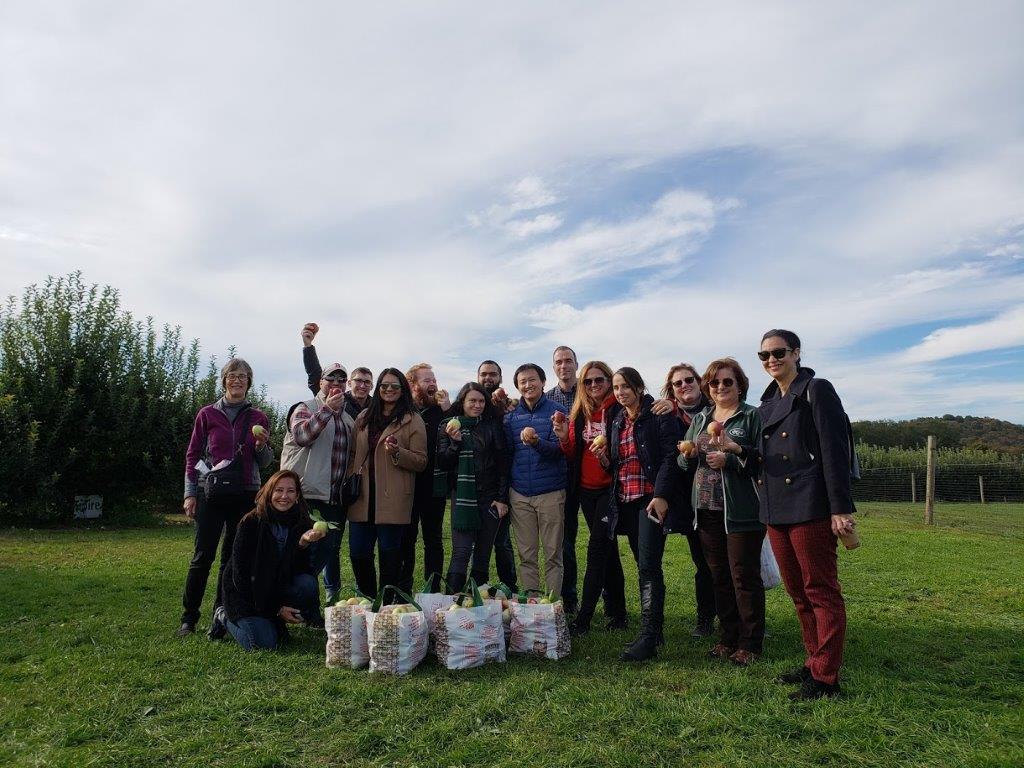